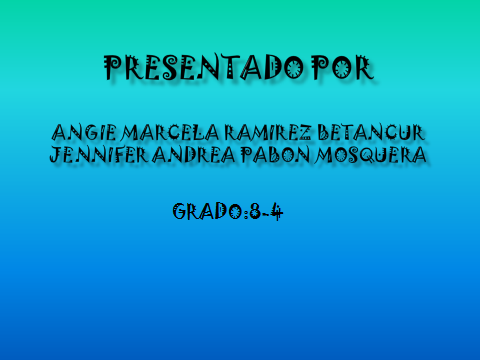 PRESENTADO PORANGIE MARCELA RAMIREZ BETANCURJENNIFER ANDREA PABON MOSQUERA
GRADO:8-4
PATRIA BOBA
EN 1810,GOBERNABA EN NUEVA GRANADA UN VIRREY ESPAÑOL,EN ESE AÑO LA REVOLUCION INDEPENDISTA ESTALLO EN DIVERSAS CIUDADES,COMO SANTAFE DE BOGOTA Y CARTEGENA .
¿como se llamaba este rey?
A)ANTONIO AMAR Y BORBON
B) SIMON BOLIVAR
C)CAMILO TORRES
RESPUESTA CORRECTA
PREGUNTA 2
FALLASTE
SIGUELO INTENTANDO……
LA GUERRA DE INDEPENDENCIA  COLOMBIANA TUVO UN CONFLICTO PARA LIBERAR A LO QUE ES HOY COLOMBIA.
¿EN QUE SIGLO FUE
A) A FINALES DEL SIGLO  XVIII
B)A PRINCIPIOS DEL SIGLO XVI
C) EN EL PRIMER CUARTO DEL SIGLO XIX
¡ FELICITACIONES… !
PREGUNTA  3
´´NO LO LOGRASTE’’
FALLASTE….
LOS ESPAÑOLES GANARON UN NUEVO CONTROL DEL PAIS AL CUAL LE LLAMARON REGIMEN DEL        TERROR
EN QUE AÑO SE DIO ESTE NUEVO CONTROL DE LOS ESPAÑOLES?
A)-1615
B) -1816
C)-1512
NO LO HAZ LOGRADO
SIGUE INTENTANDOLO
¡  ACERTASTE  !
PREGUNTA   4
¿CUALES ERAN LAS RAZONES PARA QUE LOS CRIOLLOS BLANCOS QUISIERAN LA INDEPENDENCIA DE LOS INGLESES Y SU MALA DOMINACION ?
A) LA MALA  EDUCACION
B) LA POLITICA Y LA ECONOMIA
C) LA  CULTURA
SIGUE INTENTANDO
¡FELICITACIONES!
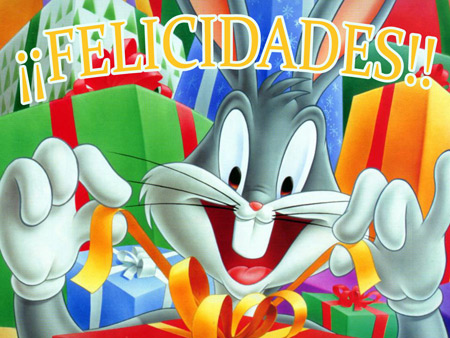 PREGUNTA 5
NO ACERTASTE
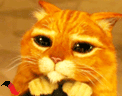 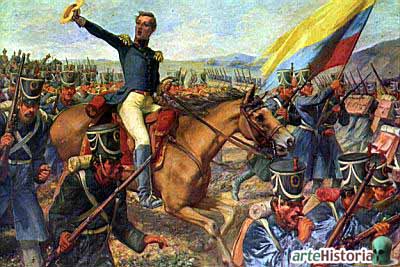 ¿QUE PERIODO DE TIEMPO COMPRENDE  ESTE IMPORTANTE  ACONTECIMIENTO?
A) 1801-1805
B)1817-1821
C)1810-1816
HUBO UN PERIODO CARACTERIZADO POR INTENSOS COMBATES ENTRE  INDEPENDENTISTAS  AL QUE SE LE CONOCE COMO “PATRIA BOBA”
VUELVE A INTENTARLO
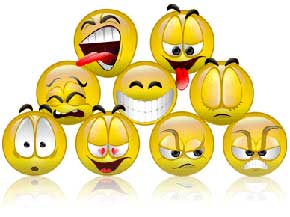 RESPUESTA CORRECTA
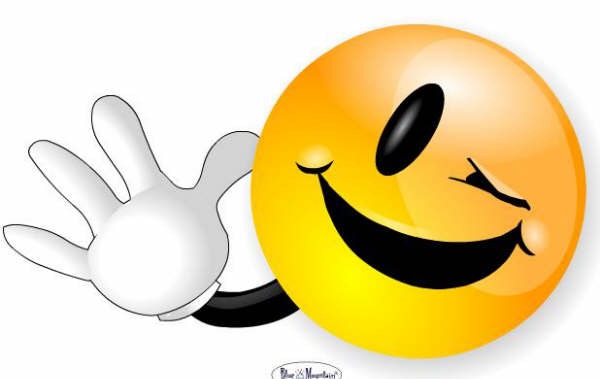 PREGUNTA 6
SIGUE INTENTANDONO LO HAZ LOGRADO AUN...!
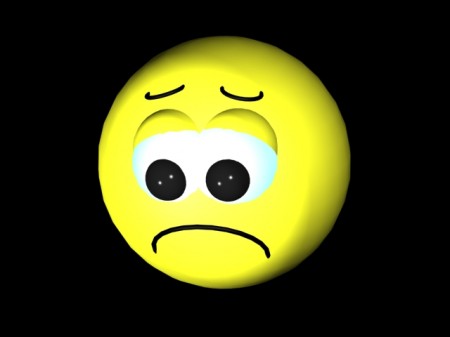 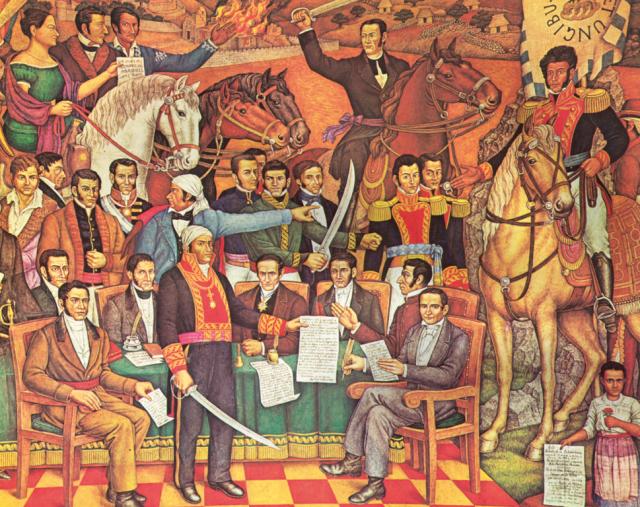 ¿EN QUE AÑO SE PUEDE DECIR QUE COLOMBIA TUVO UNA INDEPENDENCIA DEFINITIVA  ANTE EL DOMINIO ESPAÑOL?
B) 1817
A) 1820
C)  1819
RESPUESTA INCORRECTA
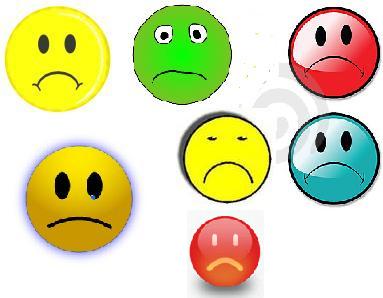 RESPUESTA CORRECTA
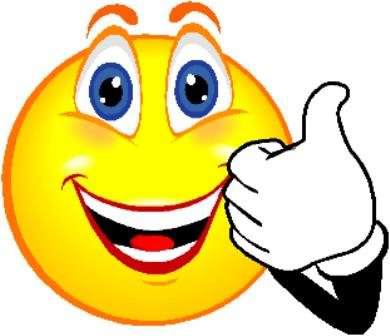 PREGUNTA 7
RESPUESTA INCORRECTA
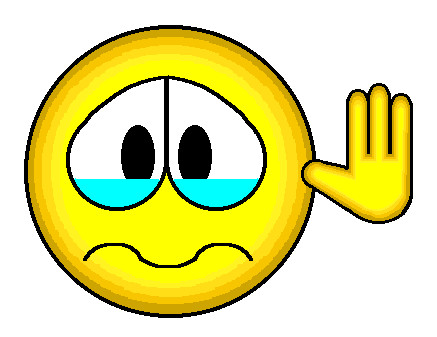 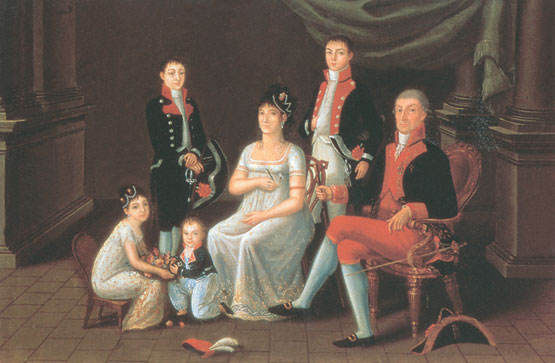 QUIENES FUERON ESTAS PERSONAS ?
EN LA INDEPENDENCIA MUCHAS PERSONAS DESEMPEÑARON CARGOS IMPORTANTANTES PERO HABIA UNO QUE RECIBIO MUY BUENOS BENEFICIOS POLITICOS
A) LOS MESTIZOS
C) LOS ESCLAVOS
B)LOS CRIOLLOS
RESPUESTA INCORRECTA
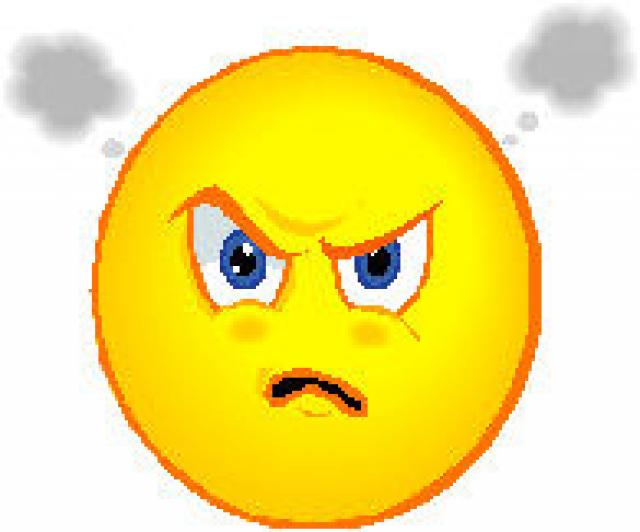 FELICITACIONES
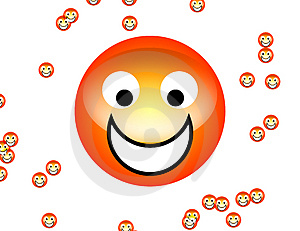 PREGUNTA 8
¡FALLASTE!
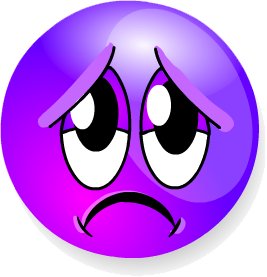 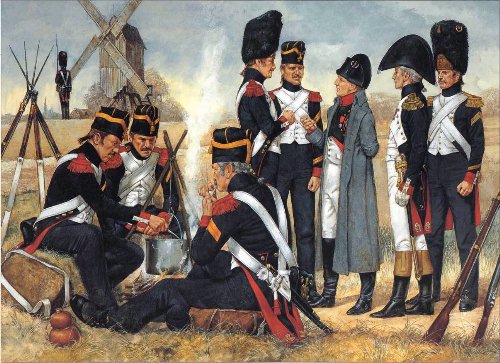 ¿QUE SELLO LA DERROTA DEFINITIVA DEL EJERCITO ESPAÑOL EL 7 DE AGOSTO DE 1819?
A) LA VICTORIA EN LA BATALLA DE BOYACA
B)LA VICTORIA DE COLO-COLO
C) LA OBTENCION DE NUEVAS TIERRAS
ACERTASTE
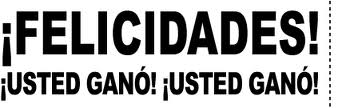 PREGUNTA 9
SIGUE INTENTANDO
????
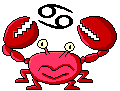 RESPUESTA INCORRECTA
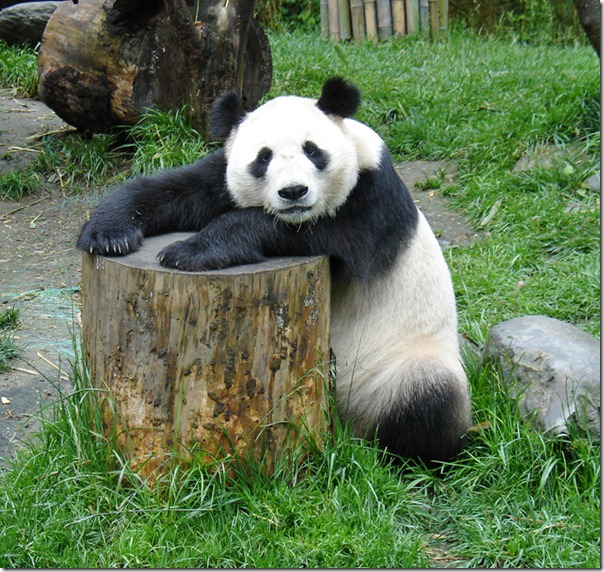 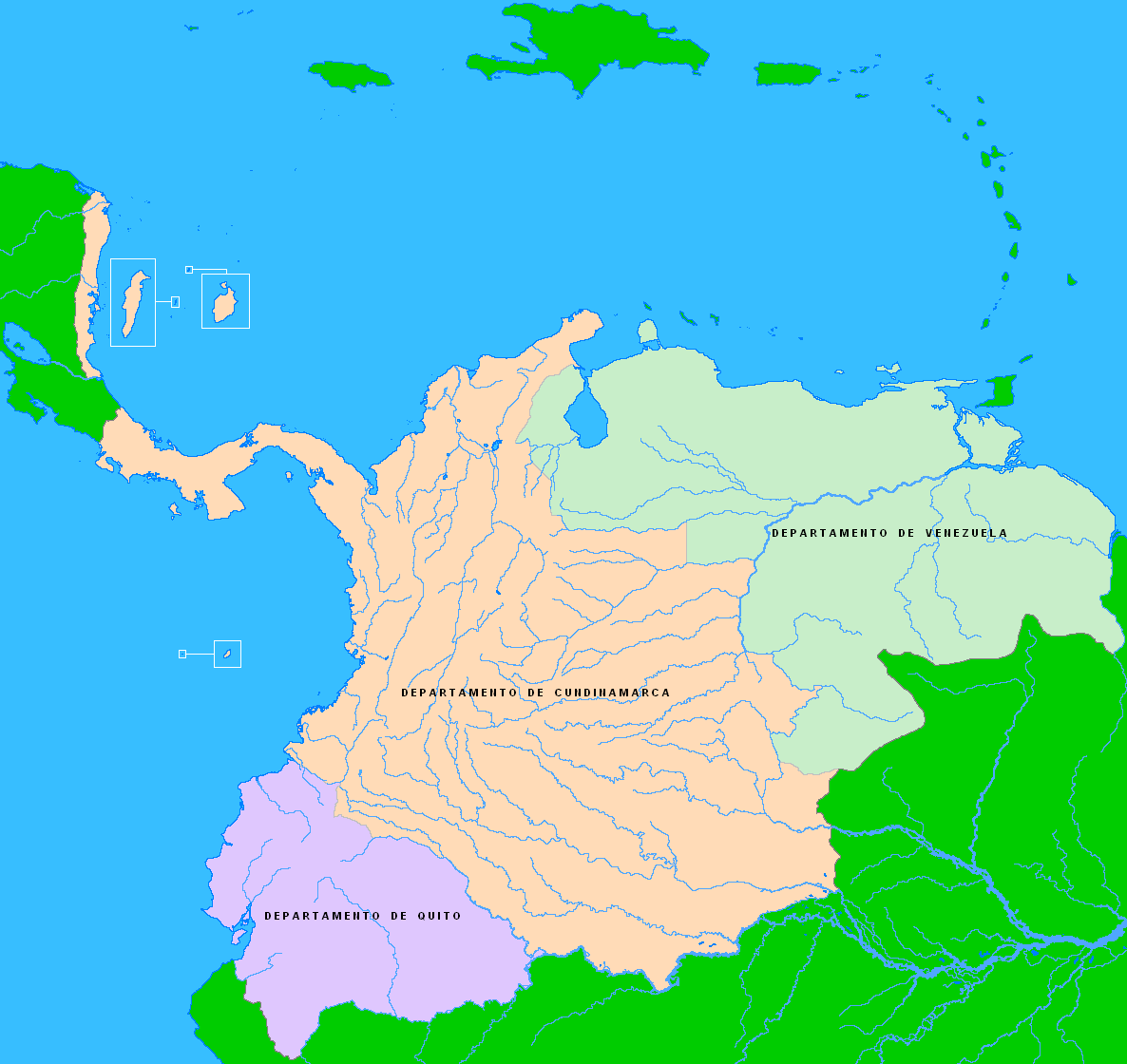 LA REPUBLICA DE LA NUEVA GRANADA FUE INSTITUIDA POR EL DIRIGENTE INDEPENDENTISTA SUDAMERICANO SIMON BOLIVAR  EL 17 DE DICIEMBRE DE 1819. SU FUNDACION SE PRODUJO  EN LA ULTIMA SECCION DEL CONGRESO DE ANGOSTURA.
¿COMO ESTABA COMPRENDIDA GEOGRAFICAMENTE LA GRAN COLOMBIA?
A)-PANAMA
-VENEZUELA
-BRAZIL
B)-NUEVA GRANADA
-VENEZUELA
-QUITO
C) –NUEVA GRANADA
-PANAMA
-ECUADOR
¡ FELICITACIONES !
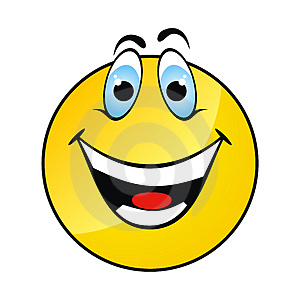 PREGUNTA 9
RESPUESTA INCORRECTA
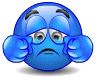 SIGUE INTENTANDO
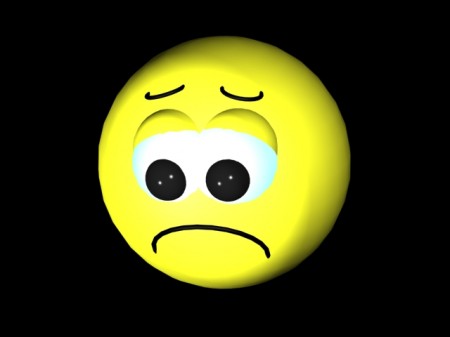 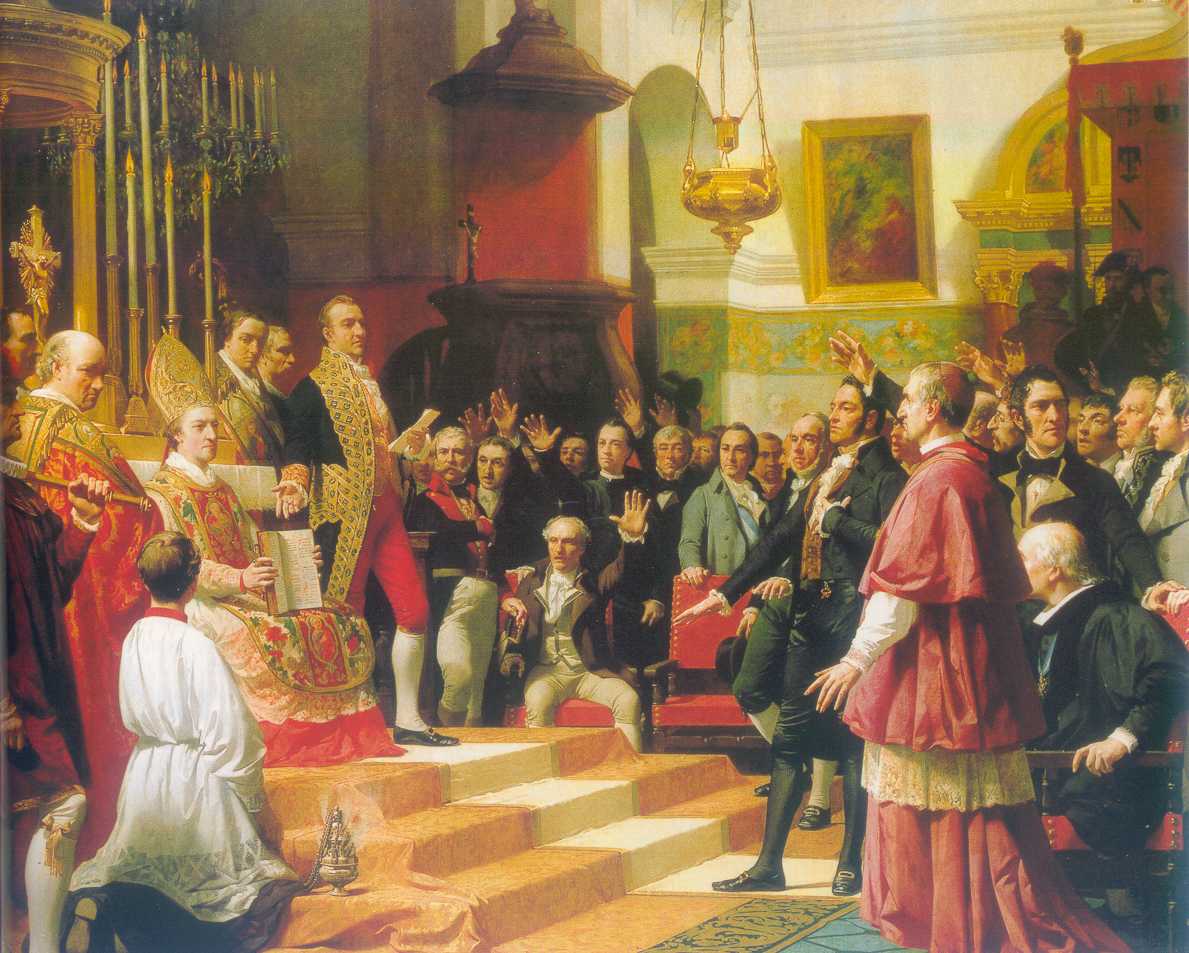 ¿QUE CONSTITUCION LE CAMBIA EL NOMBRE DE LA REPUBLICA DE NUEVA GRANADA A CONFEDERACION GRANADINA, A LO QUE HOY CONOCEMOS  CON EL NOMBRE DE COLOMBIA?
A)CONSTITUCION DE 1823
B) CONSTITUCION DE 1991
C) CONSTITUCION DE 1858
RESPUESTA INCORRECTA
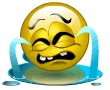 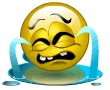 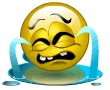 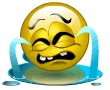 RESPUESTA CORRECTA
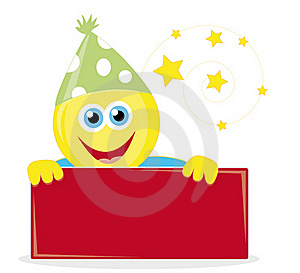 PREGUNTA 10
SIGUE INTENTANDO
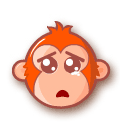 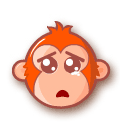 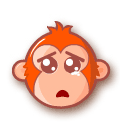